American Women in the Fifties
Activator:  List FIVE prestigious American women—from 1900 to present day (movements, politics-government, the arts).
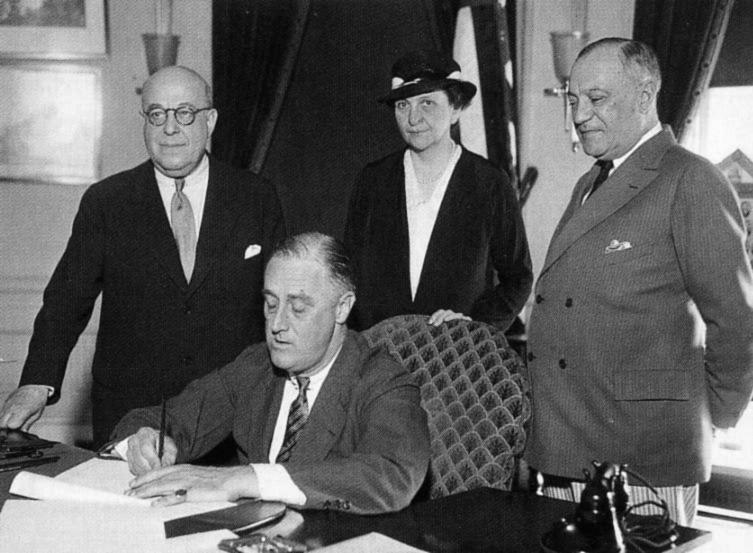 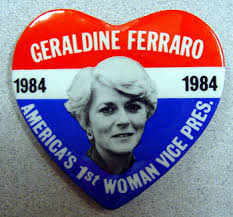 Women in 1950s
“Value of a Housewife” video
“How to be a Good Housewife” Reading
Women in 1950s
Men return from WWII, retake jobs

Women, now unemployed, turn to home; find solace in consumer goods

CW makes strong American family life a defense against Communism
TV Dinner & Spanking
Outfit & Ketchup
Sport shirt & Beer
Tights & Vacuum
Ties
By artist Eli Rezkallah, 2018
Women in the Fifties
Summary:  Are the findings of the two women researchers accurate?